DEPARTAMENTO DE ELÉCTRICA, ELECTRÓNICA Y TELECOMUNICACIONES
Carrera de Ingeniería en Electrónica y Telecomunicaciones
Diseño de un prototipo IoT para la monitorización de la infraestructura civil subterránea
Autores: Jiménez González Brenda Silvana
                 Moposita Zavala Christian Xavier
Director: Ing. Luis Hernán Montoya
agenda
Introducción
Antecedentes
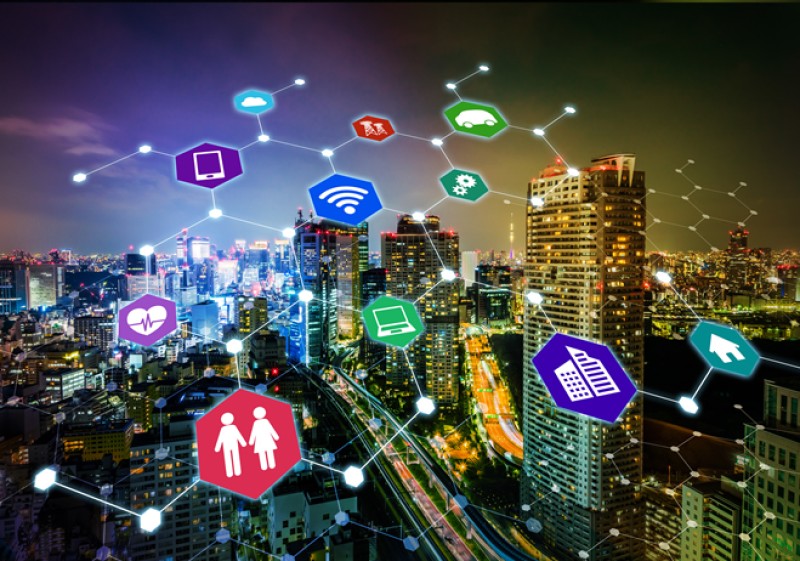 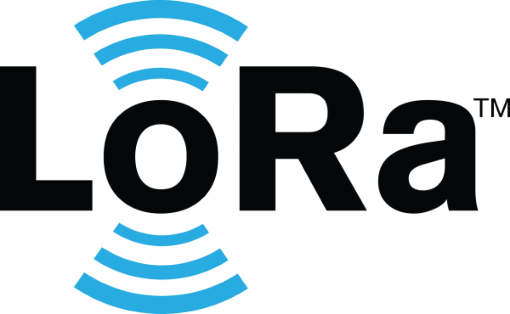 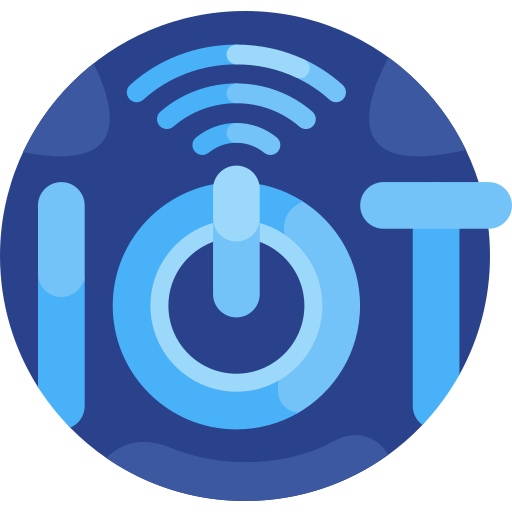 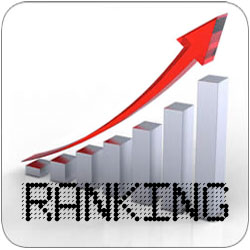 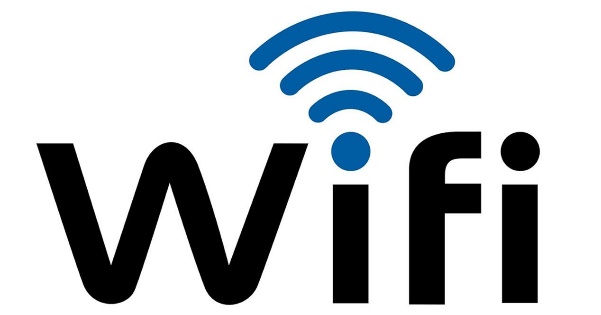 1
Introducción
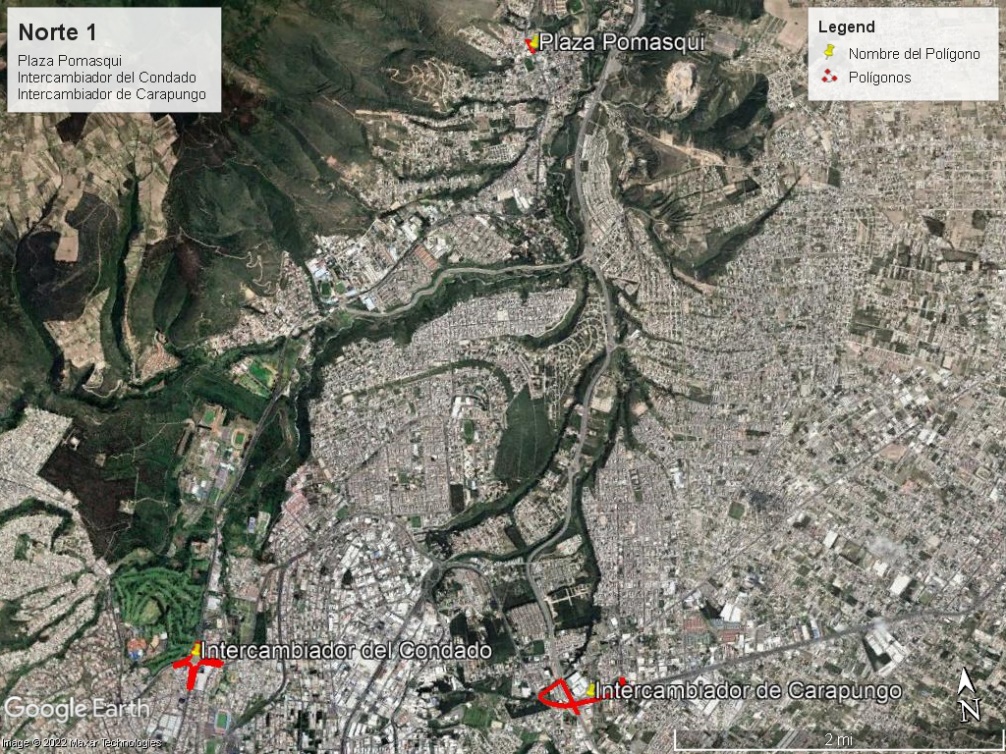 Infraestructura civil subterránea DMQ
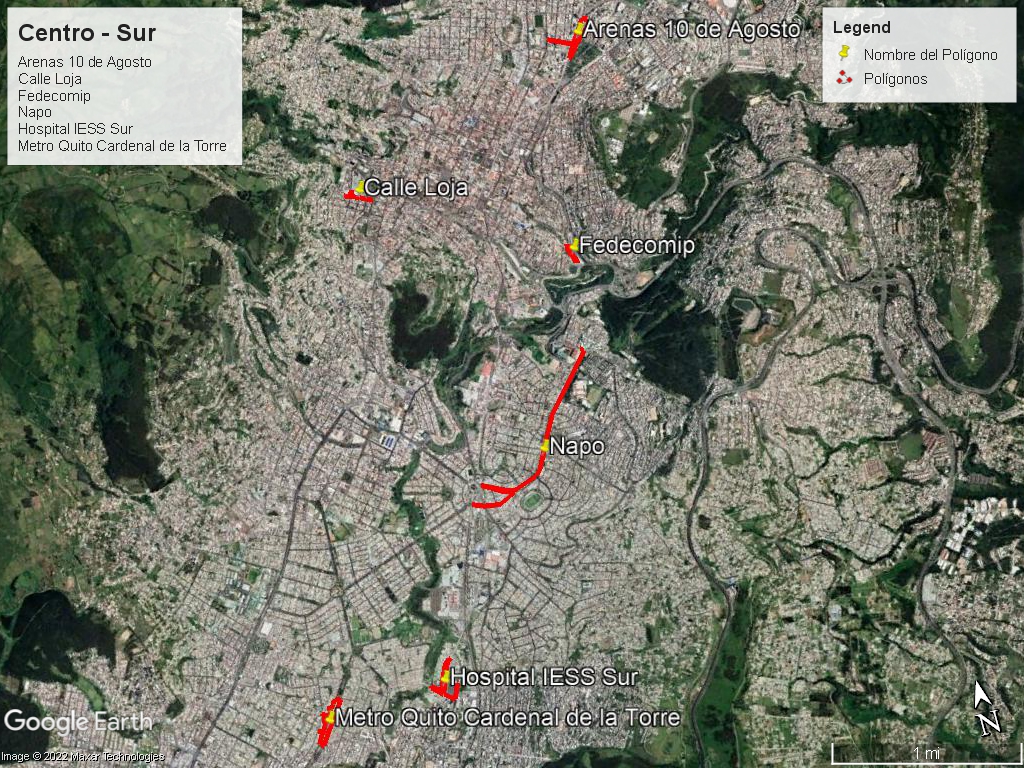 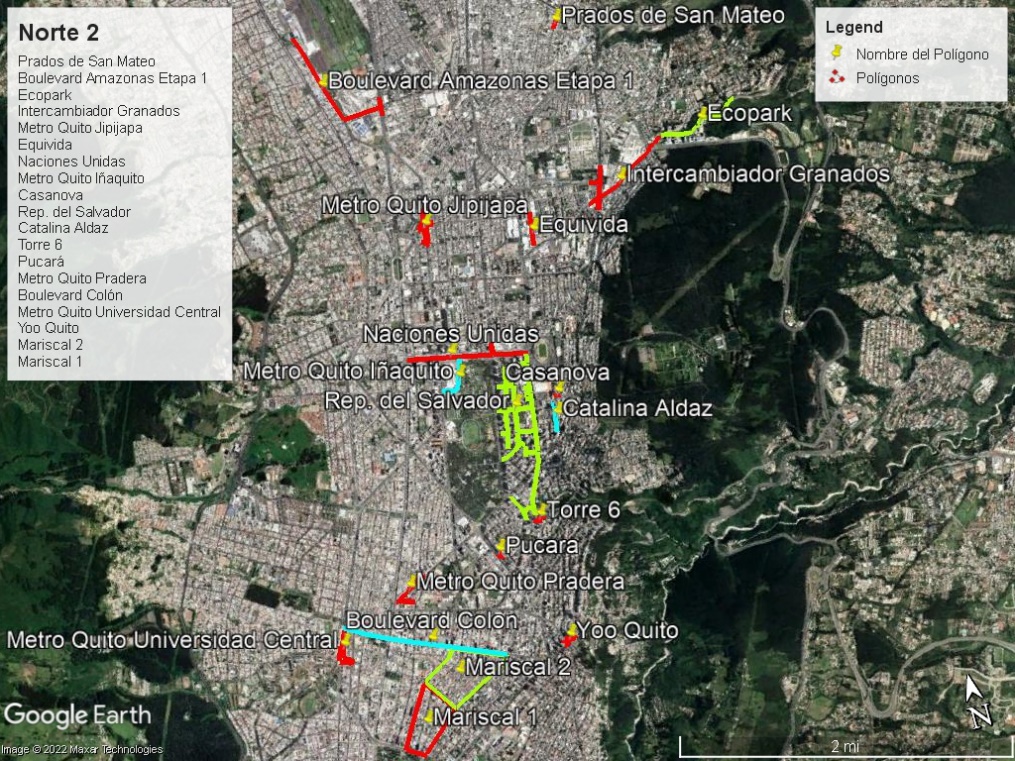 Introducción
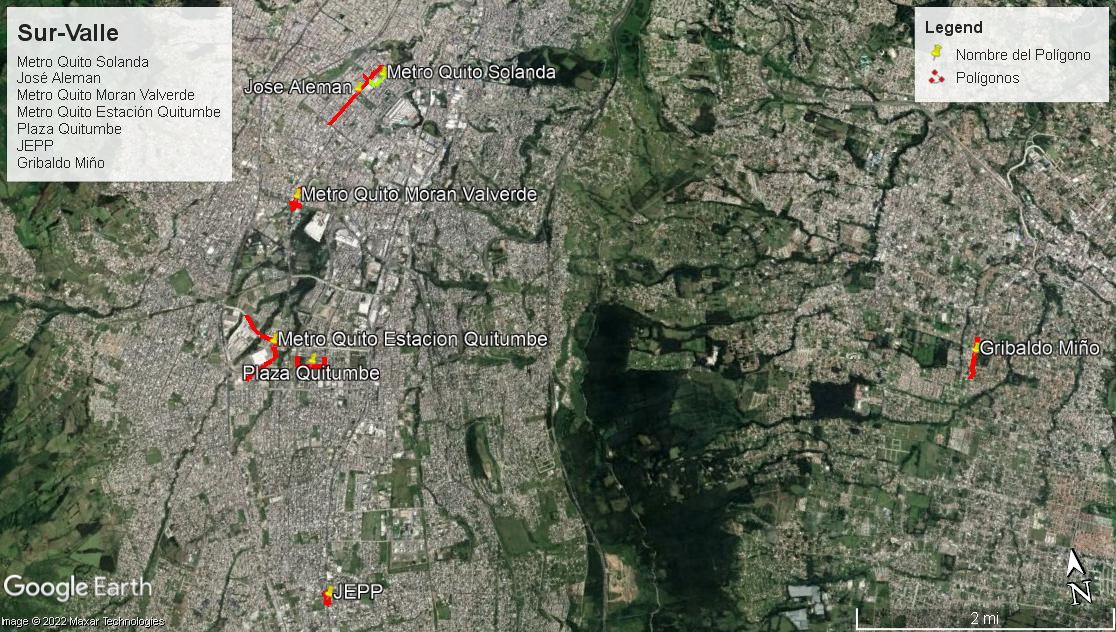 Infraestructura civil subterránea DMQ
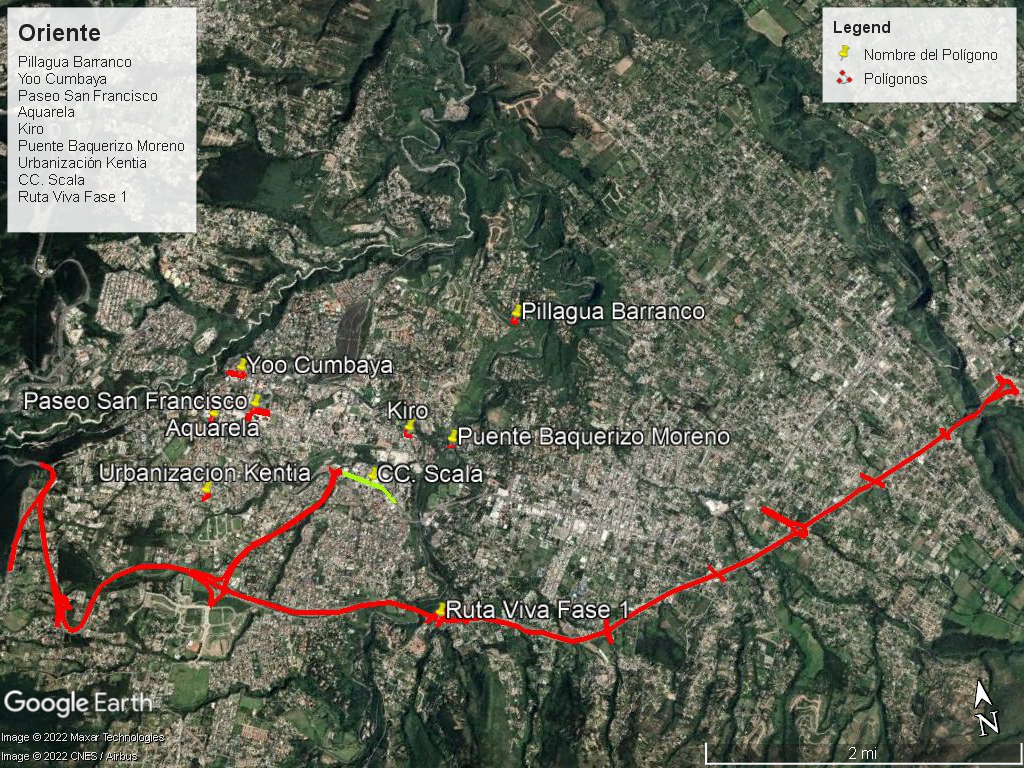 Introducción
Justificación e Importancia
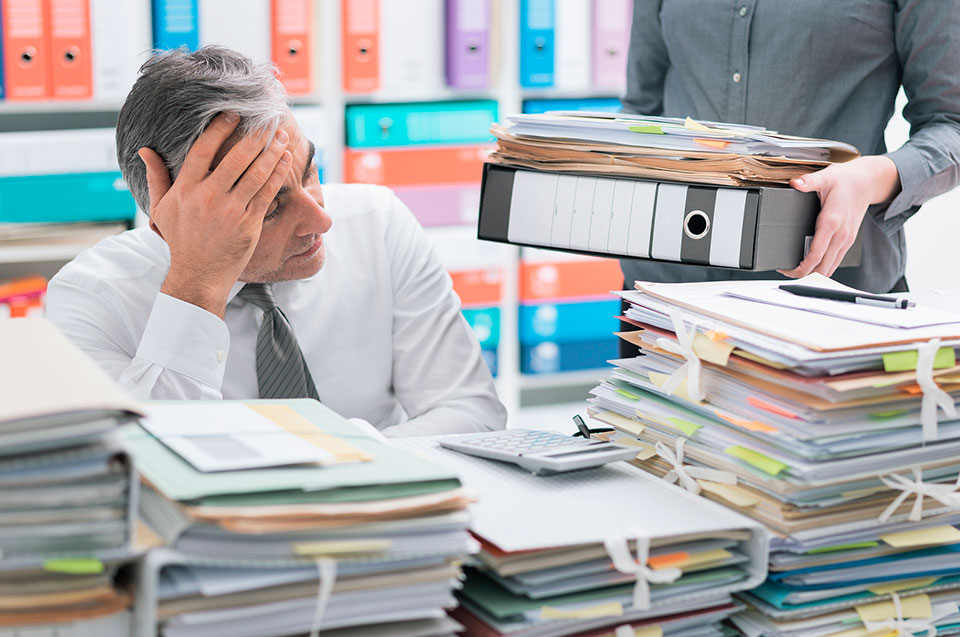 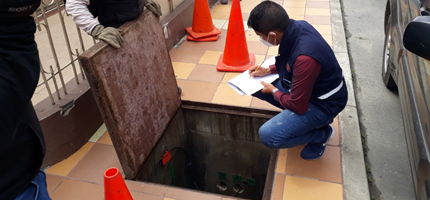 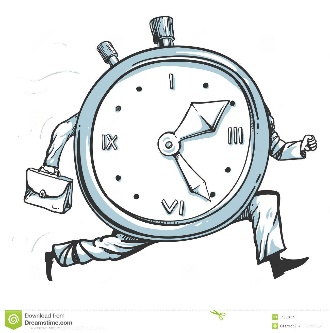 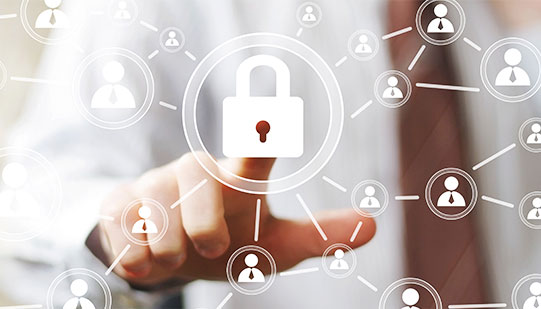 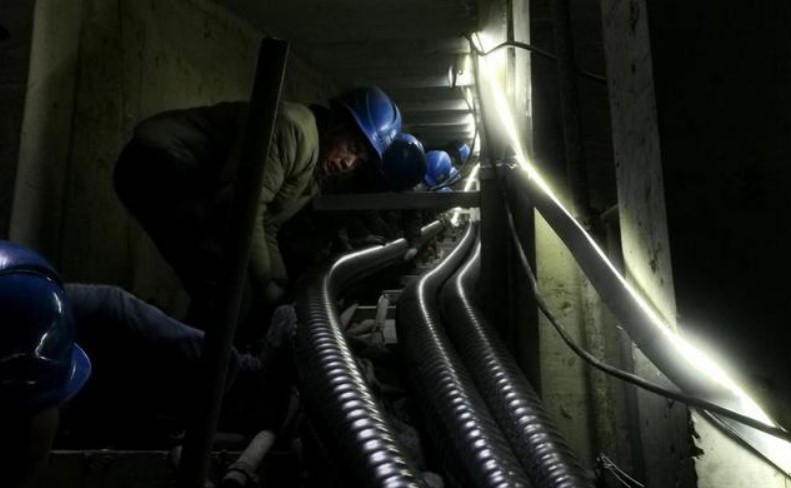 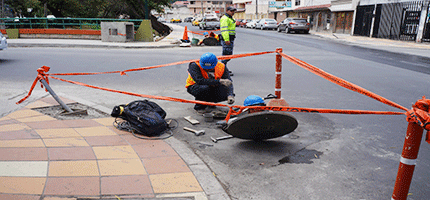 Introducción
Trabajo Relacionado
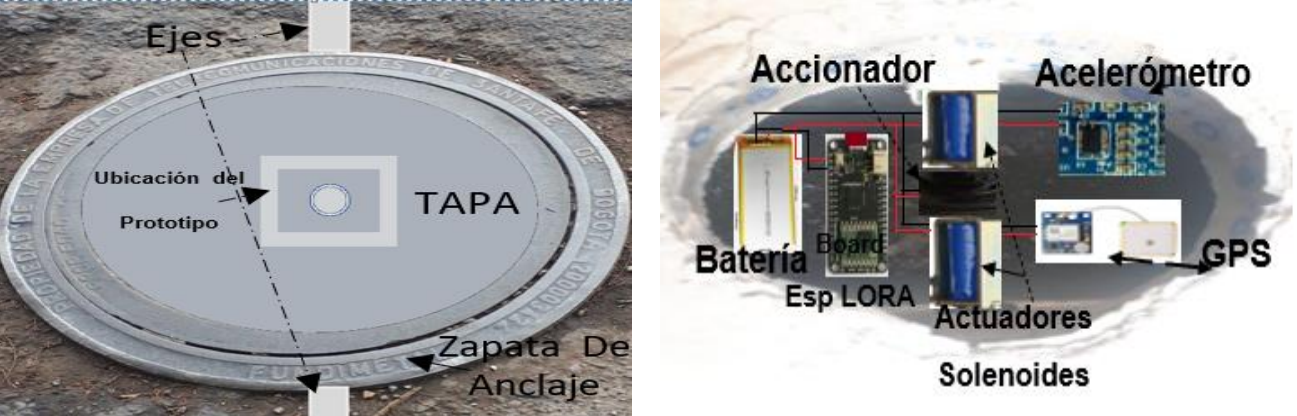 Acelerómetro
Proximidad
GPS y LPWAN
Ubidots
2800 m
Galindo Iván, & Acosta Jonathan. (2021). Sistema de monitoreo electromecánico que verifica el estado de las tapas ancladas a cámaras de inspección subterránea basado en IoT.
Objetivos
Objetivo General

Diseñar un prototipo IoT para la monitorización de la infraestructura civil subterránea.

Objetivos Específicos

Realizar el marco teórico sobre la monitorización del sistema de soterramiento mediante las tecnologías LoRa y WiFi. 
Dimensionar los dispositivos electrónicos para la construcción del prototipo detector de acceso al sistema de soterramiento. 
Diseñar una red con tecnología LoRa para el envío de datos desde la entrada del sistema de soterramiento hacia el Gateway.
Emplear la tecnología WiFi para el envío de datos capturados por los sensores hacia su respectiva plataforma IoT. 
Visualizar los datos de acceso al sistema de soterramiento a través de una plataforma IoT. 
Comprobar el rendimiento en función del consumo de energía, transferencia de datos y detección de señales por parte de los sensores. 
Evaluar las tecnologías LoRa y WiFi para su respectivo análisis de desempeño.
Materiales
Heltec LoRa 32 v2
Ra-01SH
Heltec WiFi Kit 32
115 mA
4,2 mA
60 mA
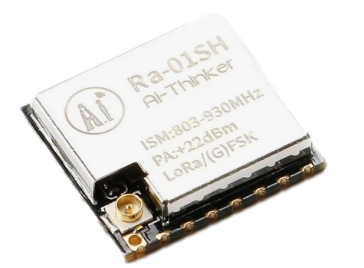 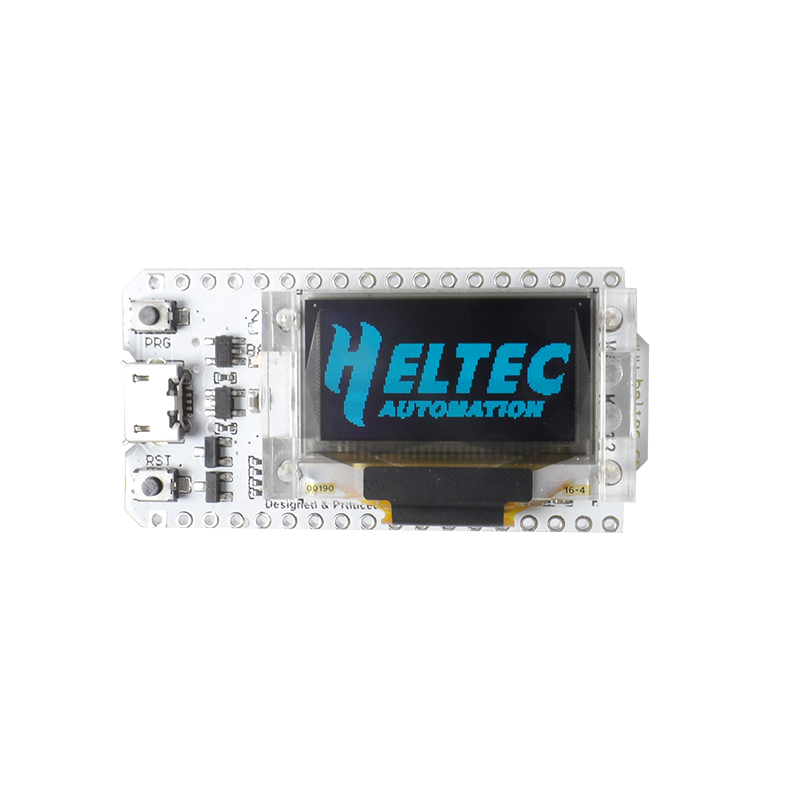 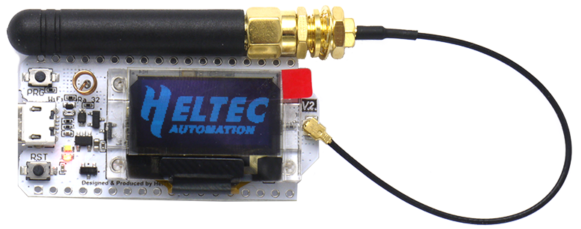 NodeMCU ESP8266
Raspberry Pi 3
Router D-Link DIR-615
80 mA
1,2 A
1 A
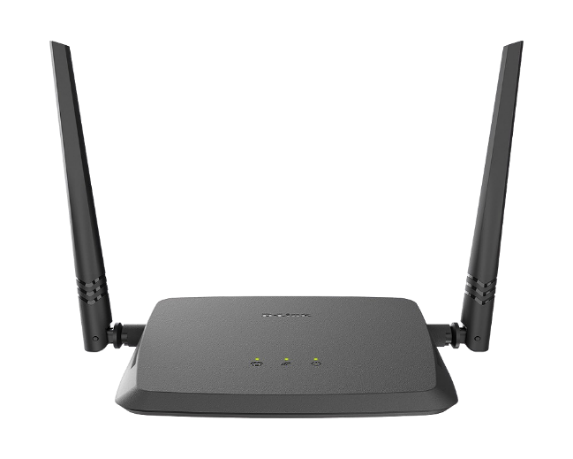 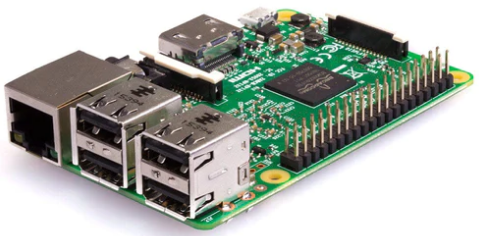 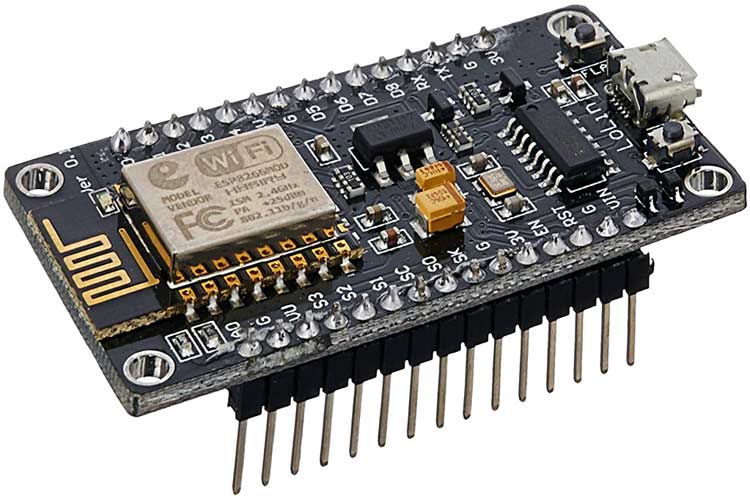 Materiales
Sensor ultrasónico
Sensor inclinación
15 mA
25 mA
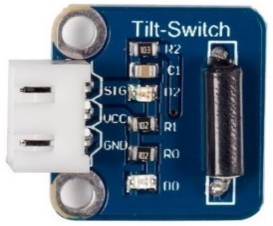 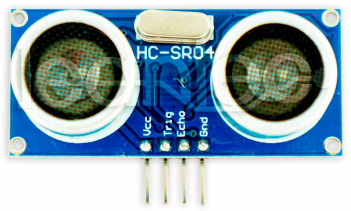 Módulo RFID MFRC522
Plataforma IoT
26 mA
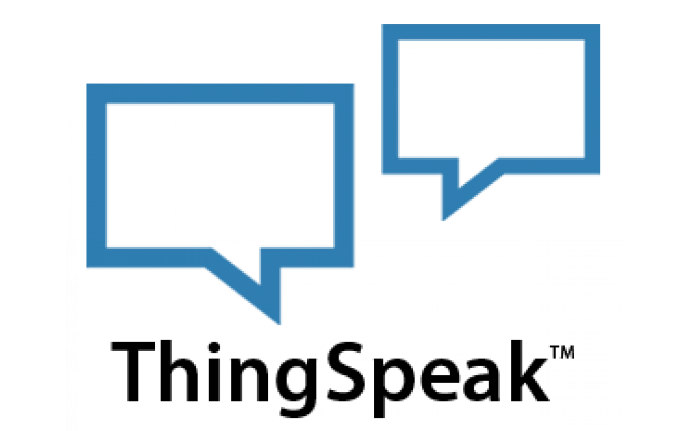 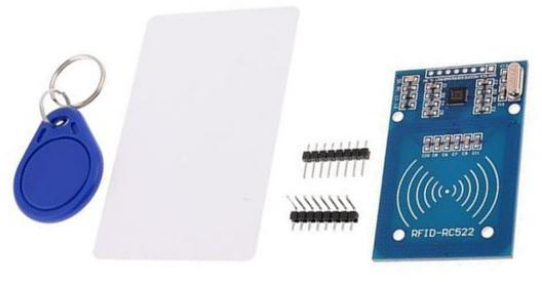 Desarrollo e Implementación
Prototipo LoRa
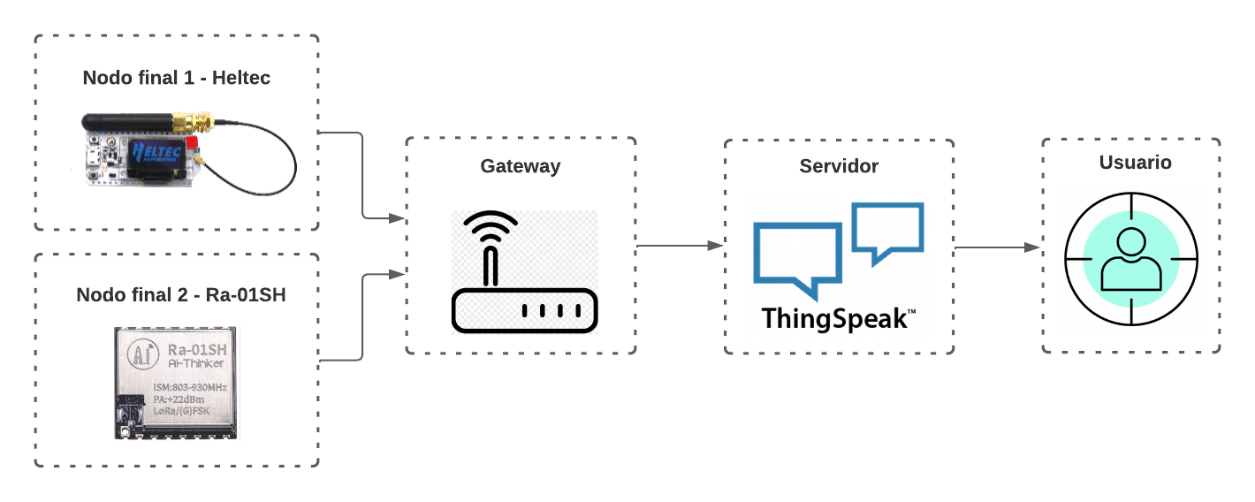 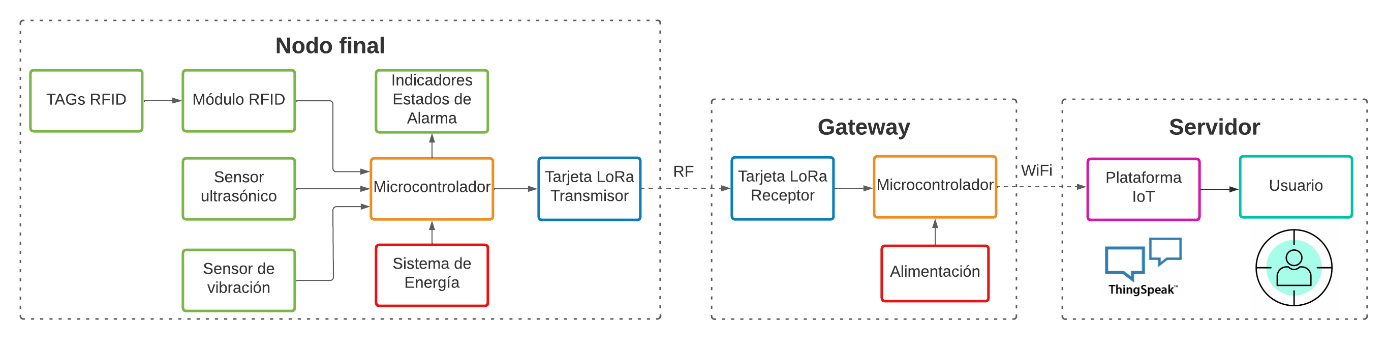 7
Desarrollo e Implementación
Definición del payload de Lora
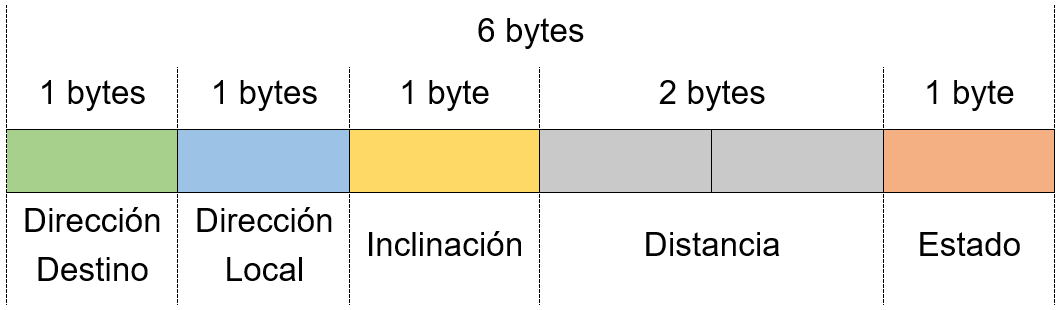 12
Desarrollo e Implementación
Nodo Final LoRa
Gateway
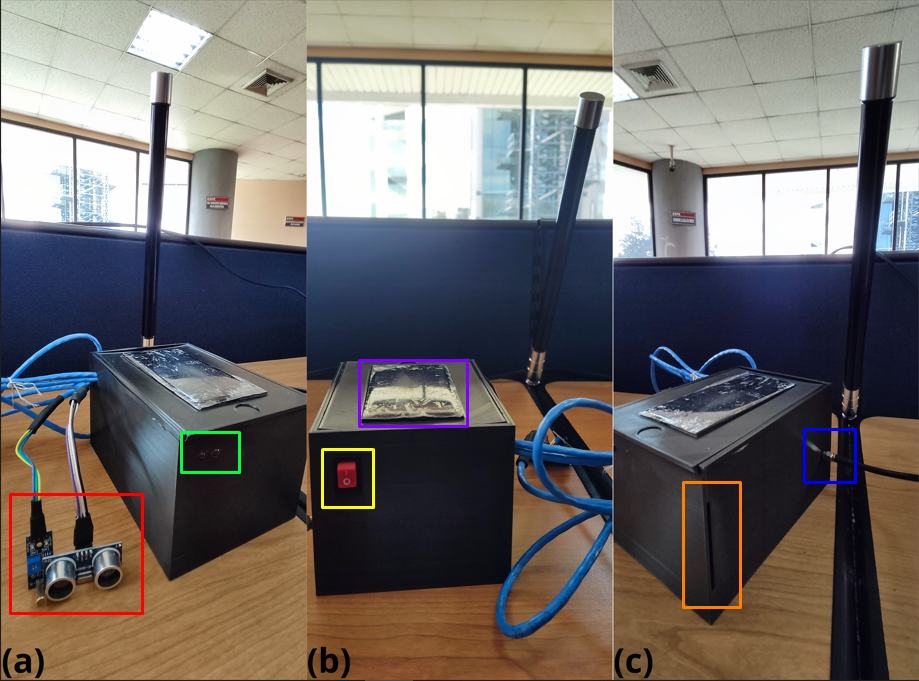 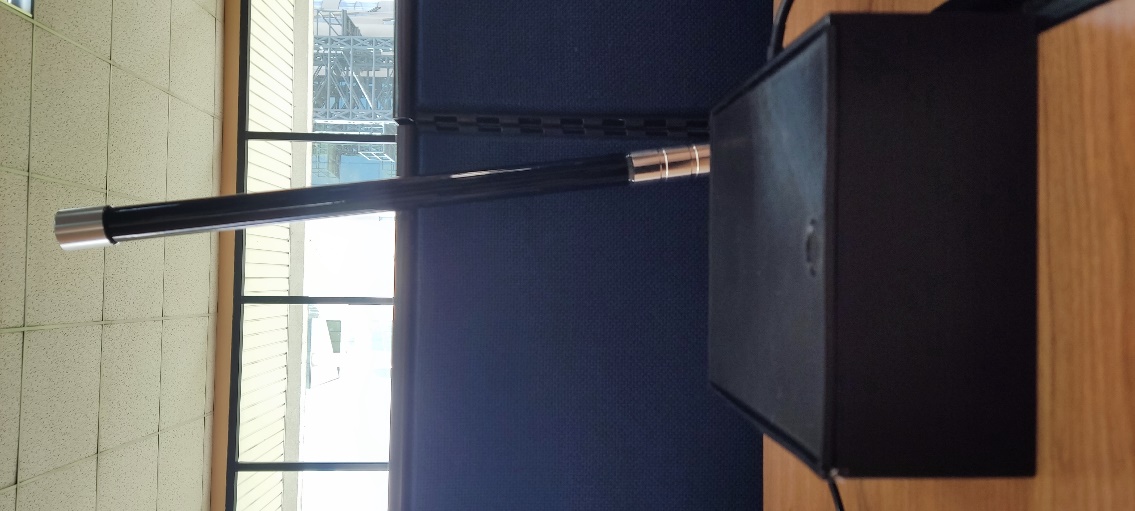 Desarrollo e Implementación
Prototipo WiFi
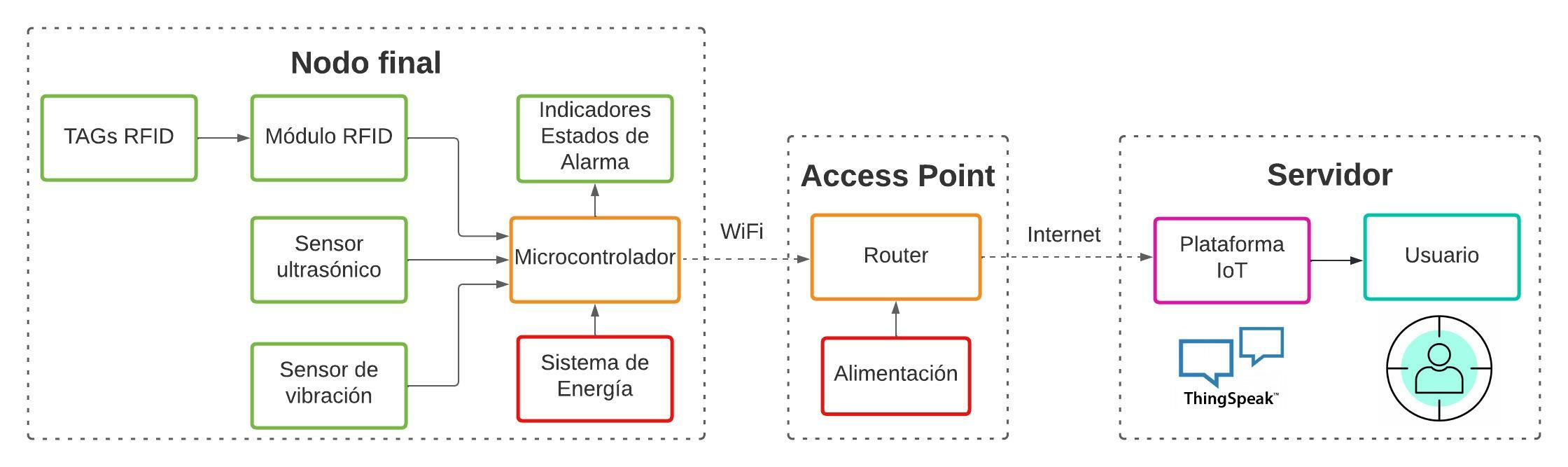 Desarrollo e Implementación
Nodo Final WiFi
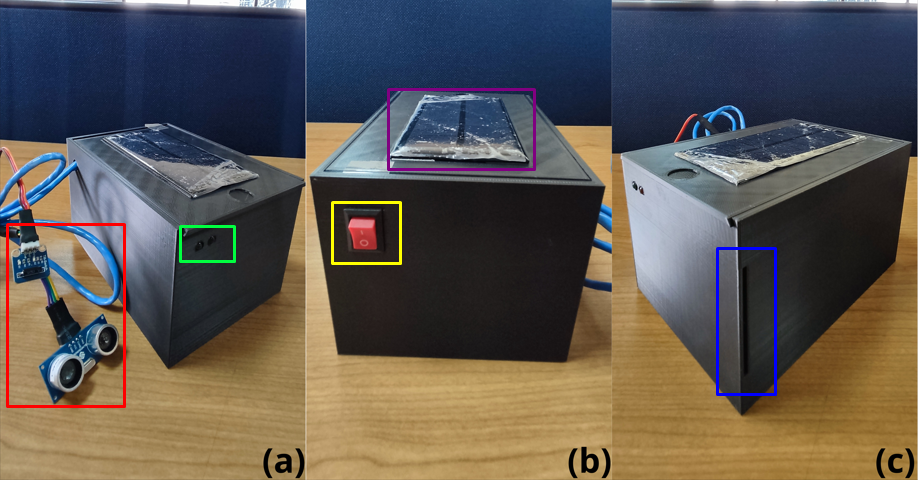 Escenarios de prueba - LoRa
Resultados
Polígono Ruta Viva – Zona rural
304 tapas
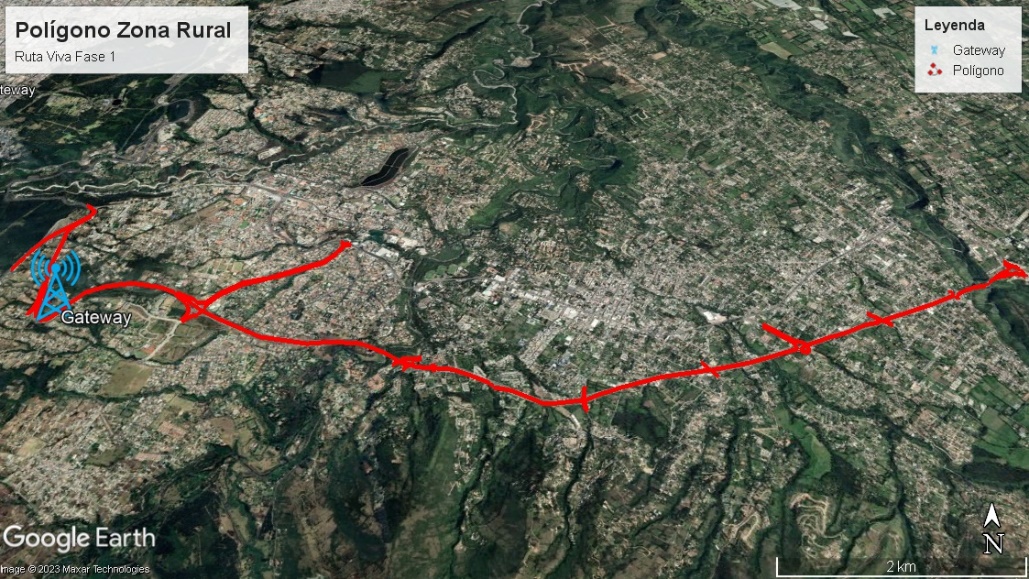 Escenarios de prueba - LoRa
Resultados
Polígonos República del Salvador y Naciones Unidas – Zona urbana
250 tapas
29 tapas
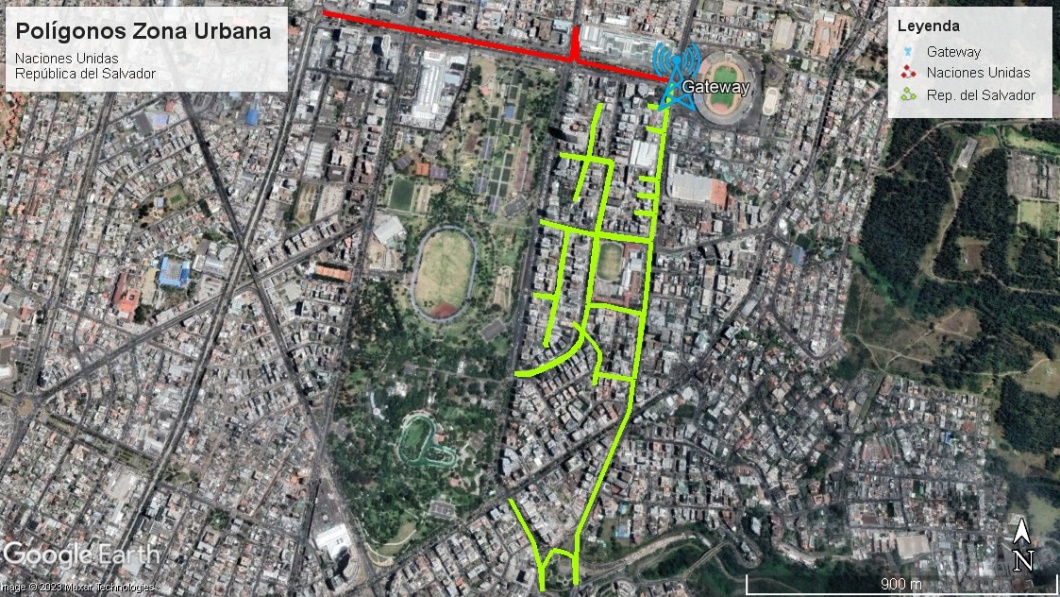 Escenario de pruebas - LoRa
Resultados
Campus Sangolquí
8 tapas
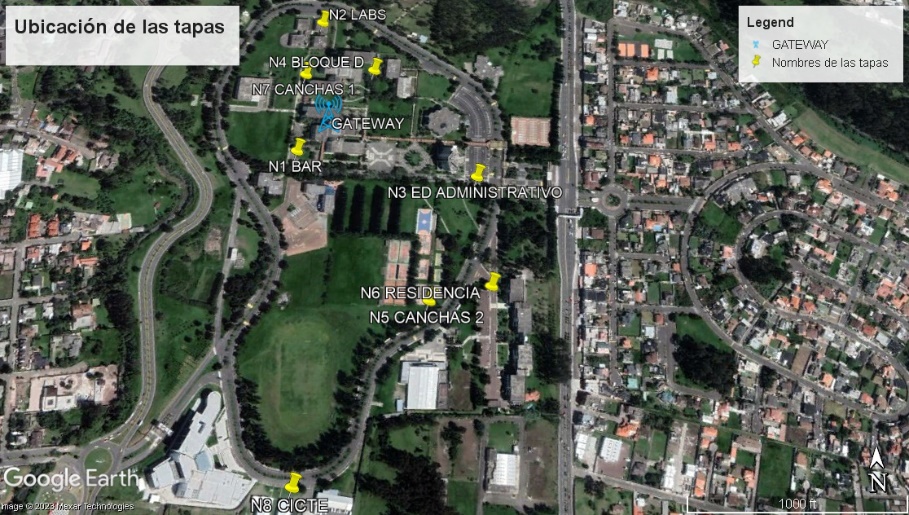 Escenario de pruebas - WiFi
Resultados
Campus Sangolquí
8 tapas
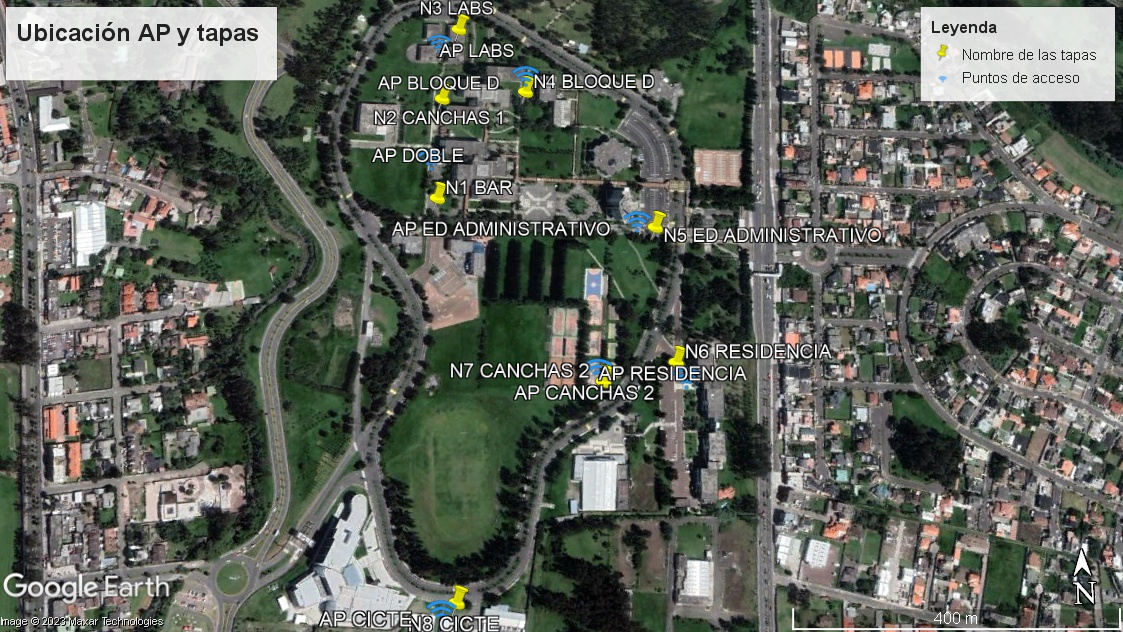 Resultados
Gateway – Edificio Central
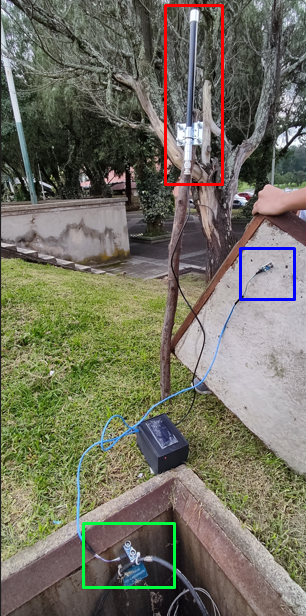 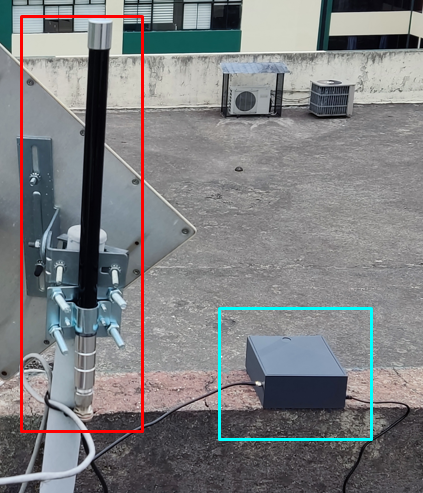 Nodo Final LoRa

N1 Bar
Resultados
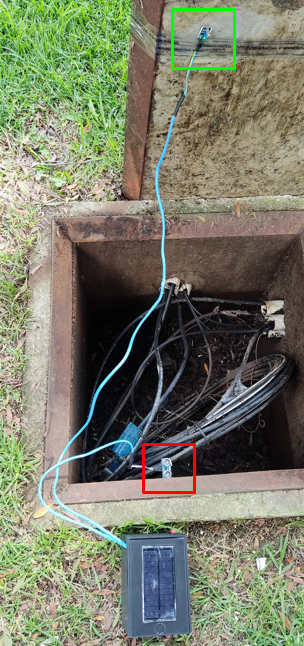 Nodo Final WiFi

N5 Ed. Administrativo
Resultados
Pruebas de funcionamiento
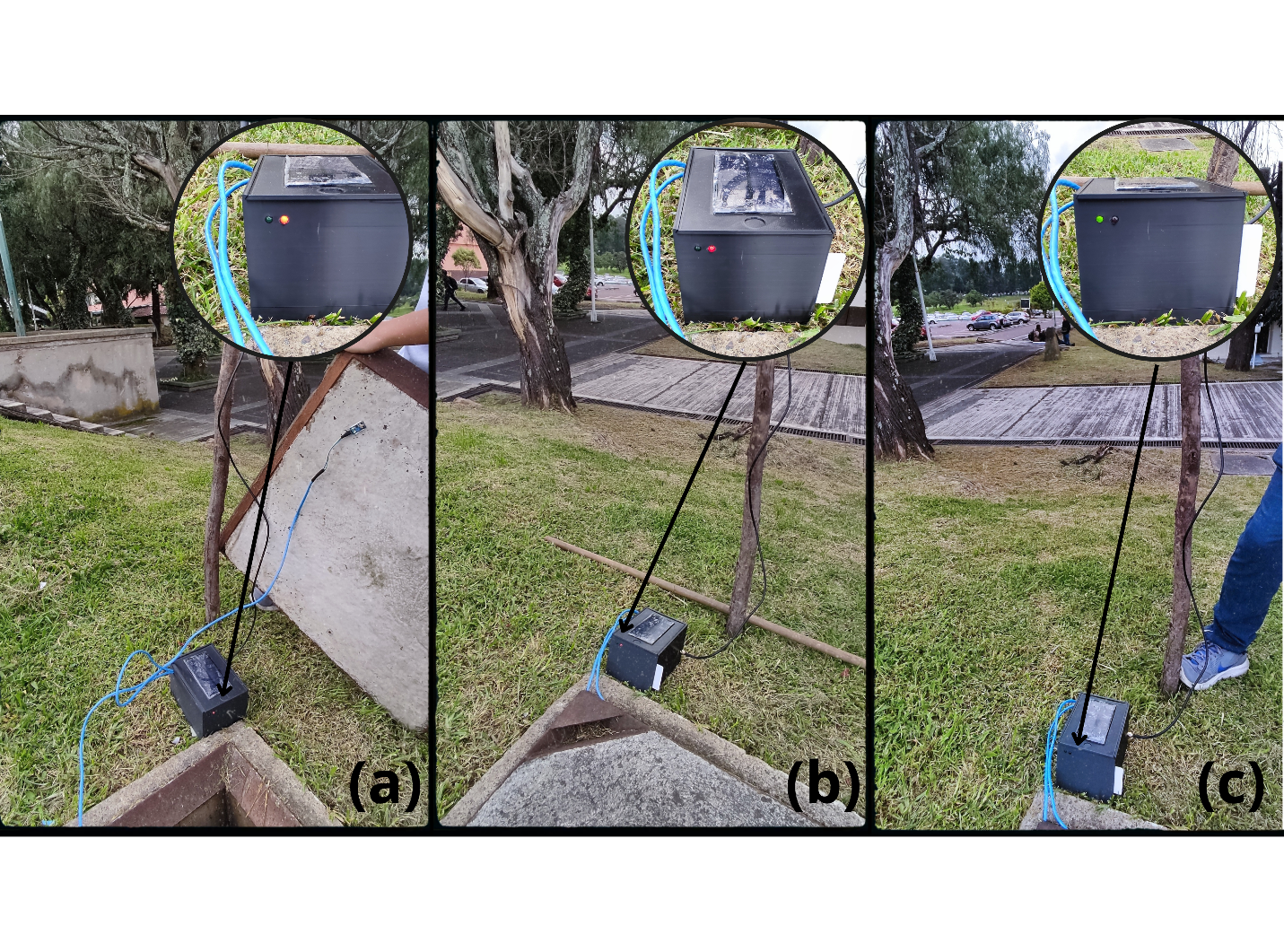 26
[Speaker Notes: Coordenadas: latitud -0.3413 y longitud -78.4882.
Altura: 8 m.
Tipo de acceso a internet: cableado.]
Resultados
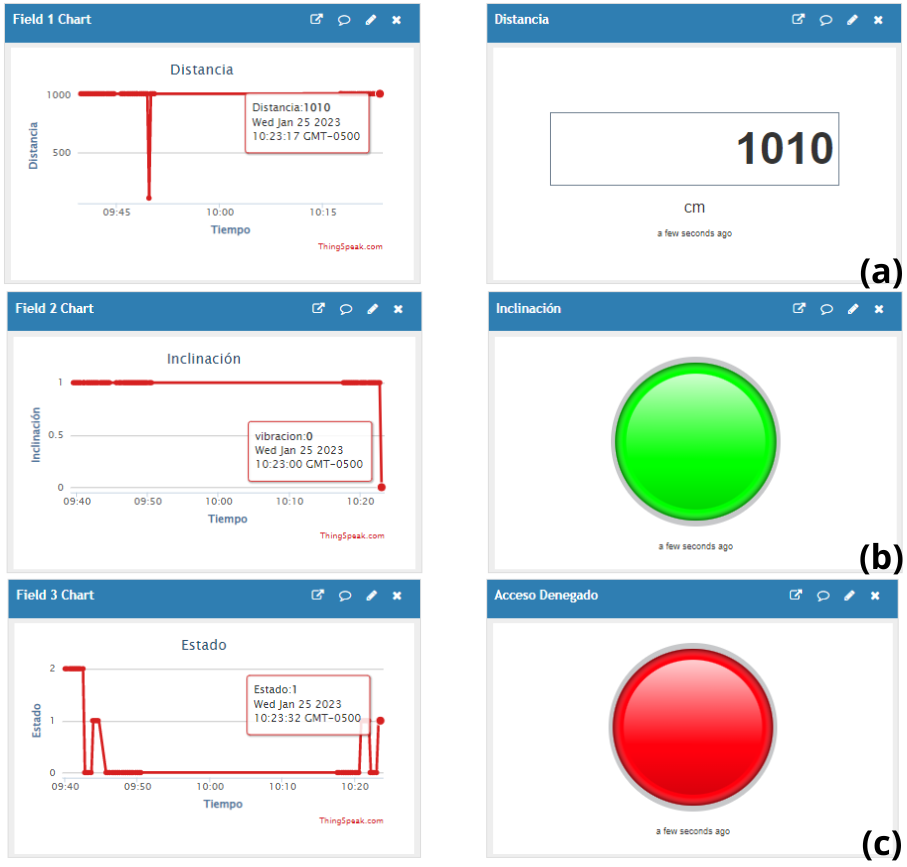 Resultados
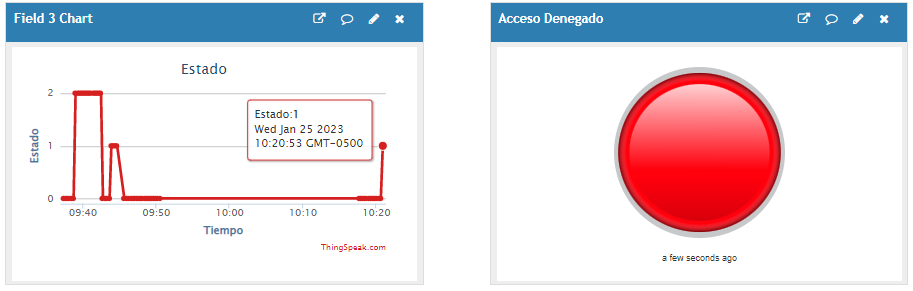 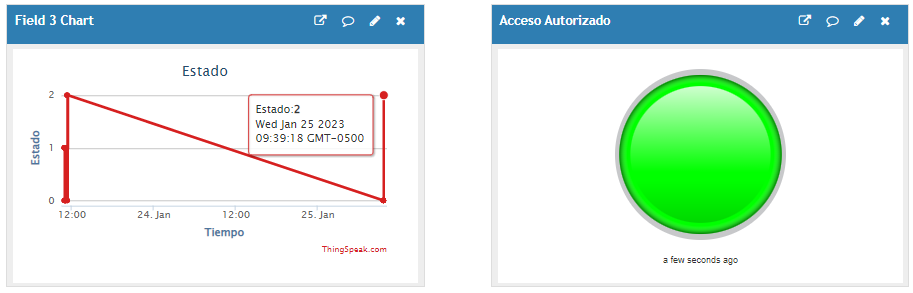 Resultados
Ubicación del Gateway zona rural
0°12’52.67’’S y 78°27’17.93’’O
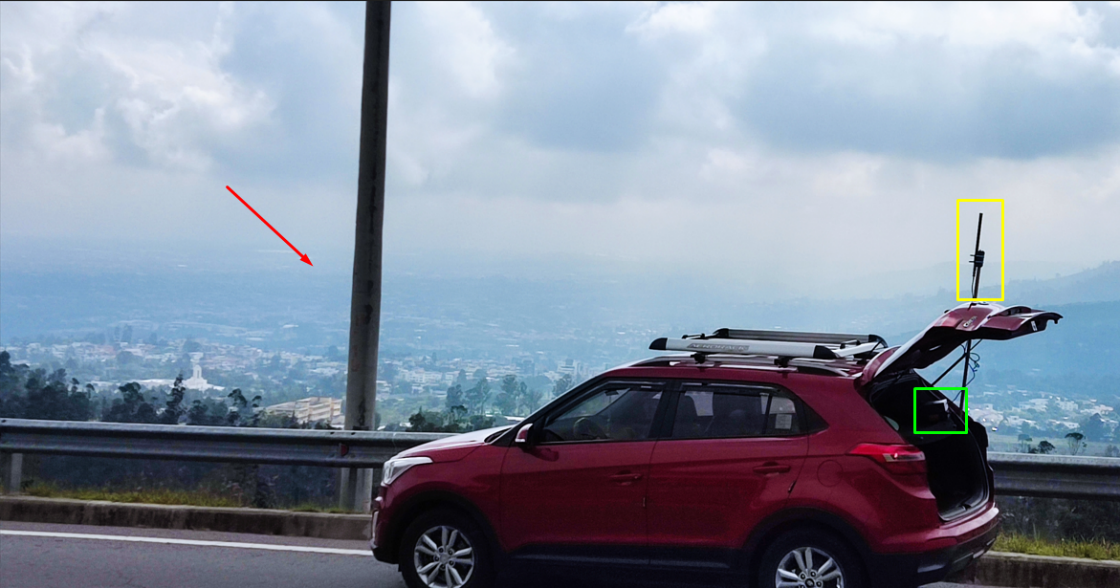 Resultados
Cobertura LoRa – Zona rural
Gateway 1 – 12 km
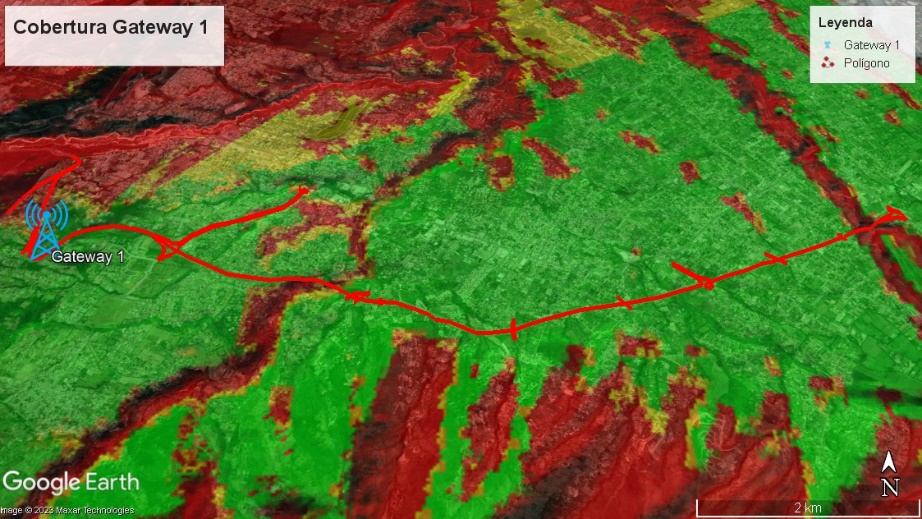 Resultados
Cobertura LoRa – Zona rural
Gateway 2 – 12 km
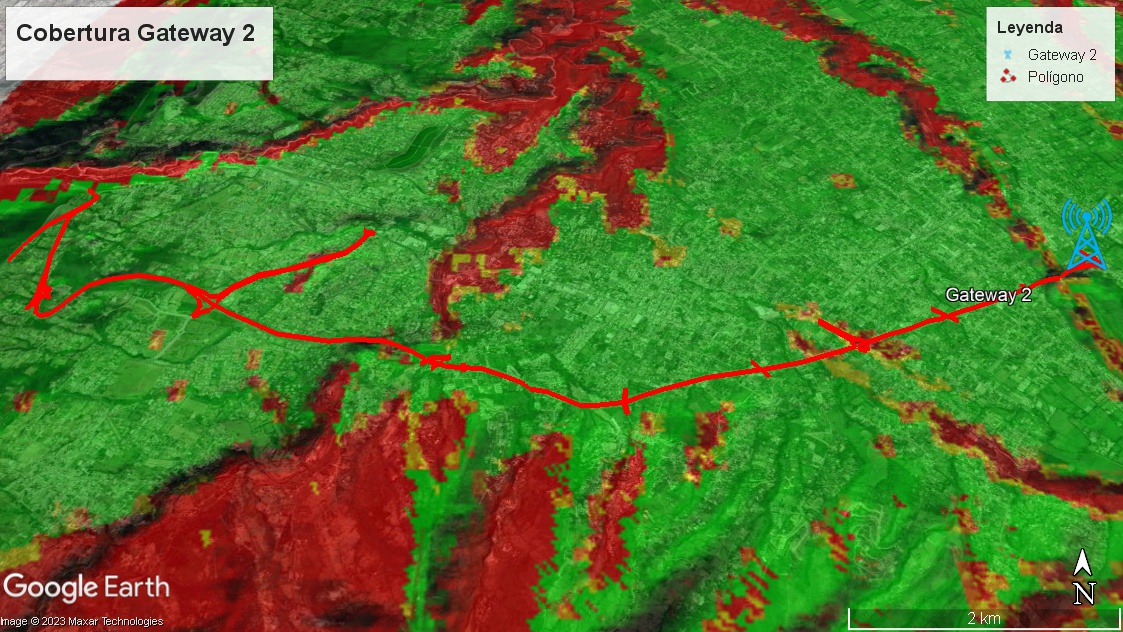 Resultados
Ubicación del Gateway en la zona urbana
0°10’38.52’’S y 78°28’40.03’’O
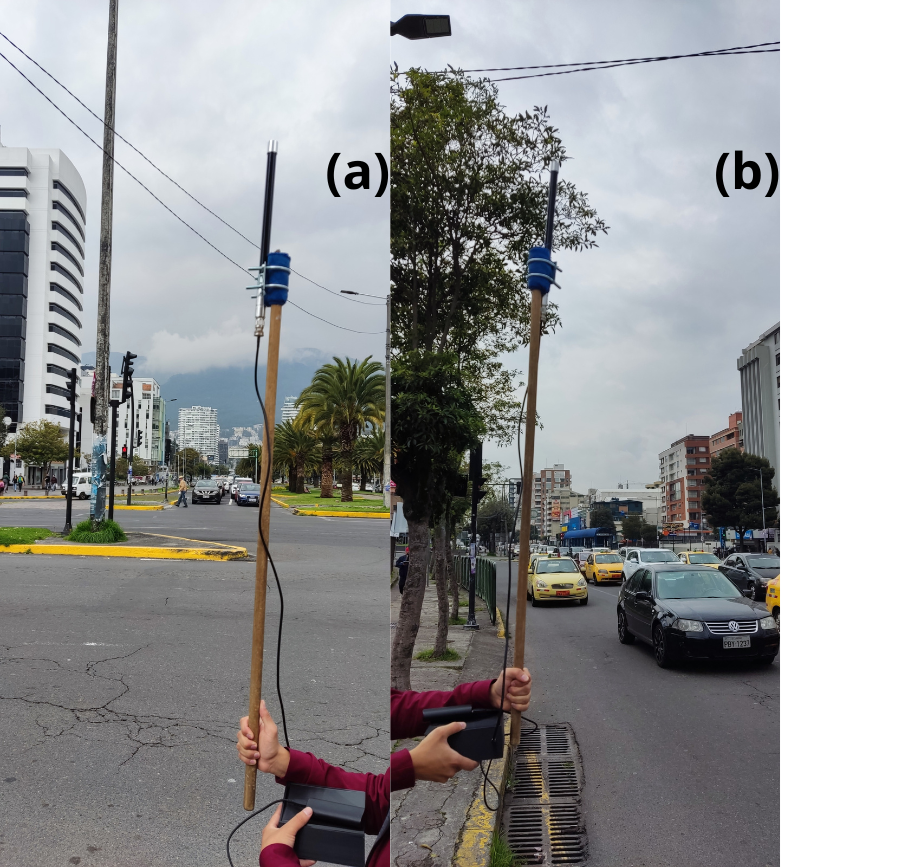 Resultados
Cobertura LoRa – Zona urbana
1.2 km
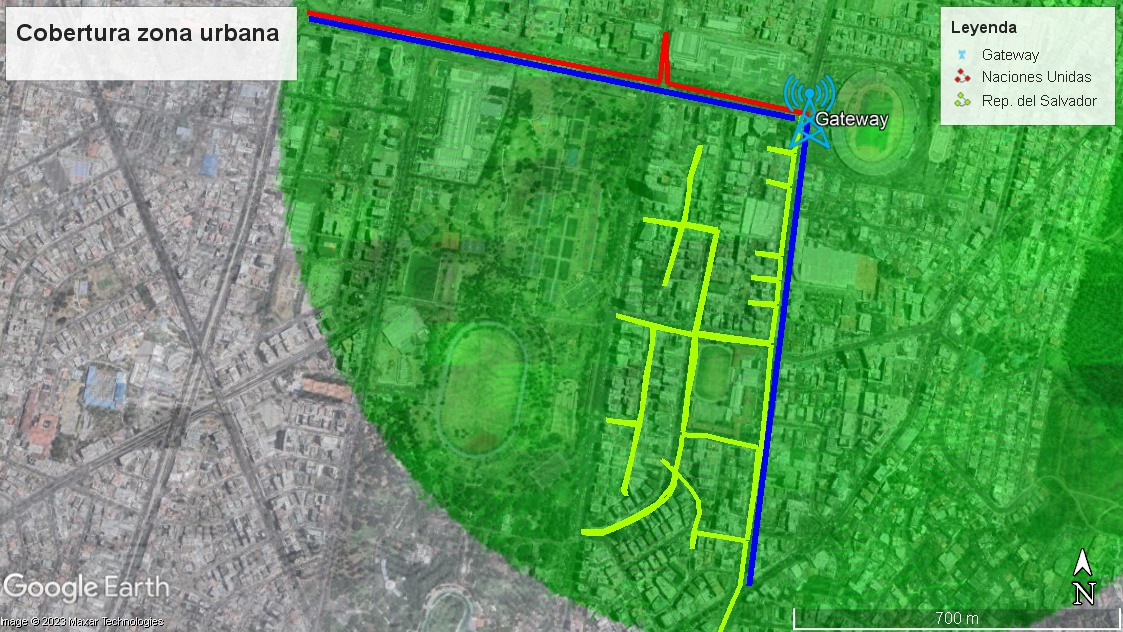 Resultados
Cobertura LoRa – Dentro del campus
86 m – 556 m
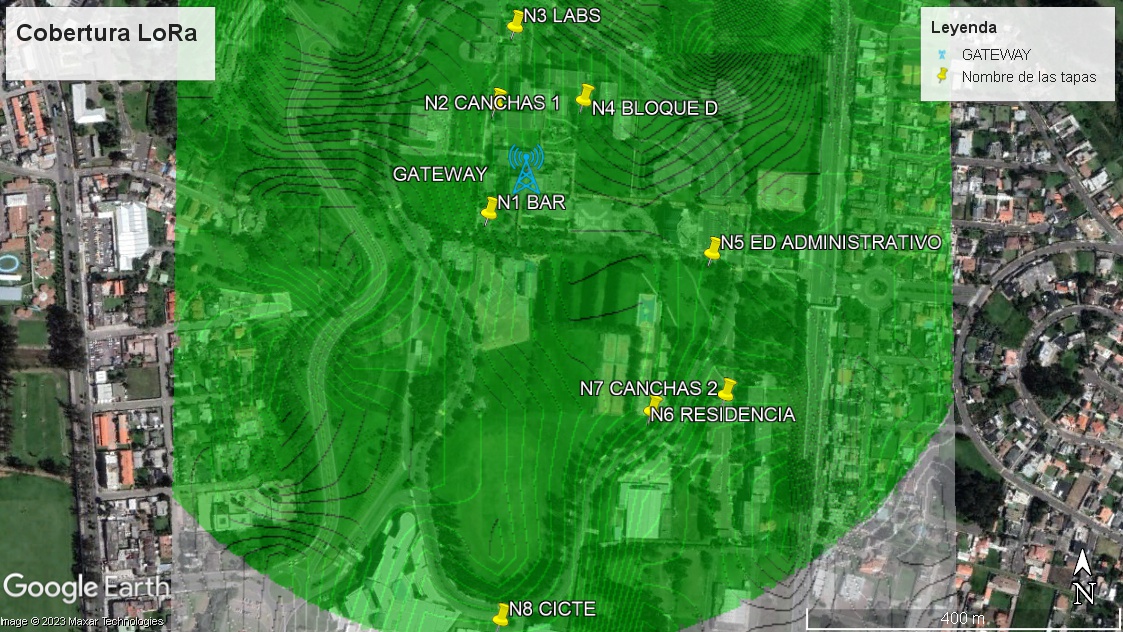 Resultados
Cobertura WiFi – Dentro del campus
100 m
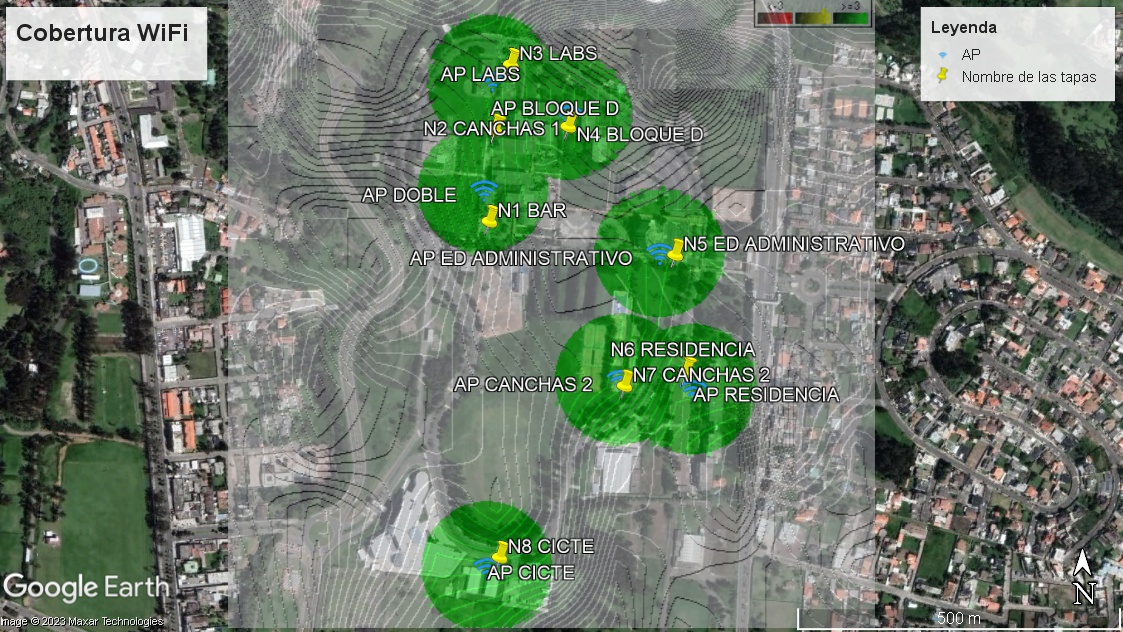 Resultados
Tecnología LoRa
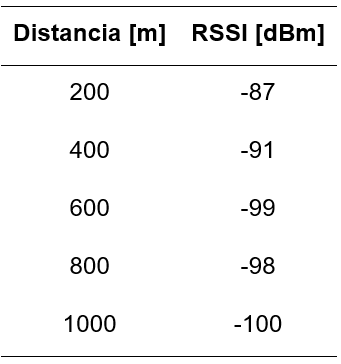 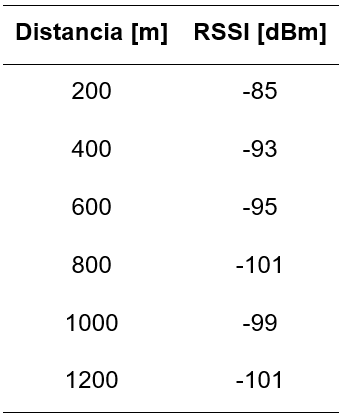 Zona urbana 
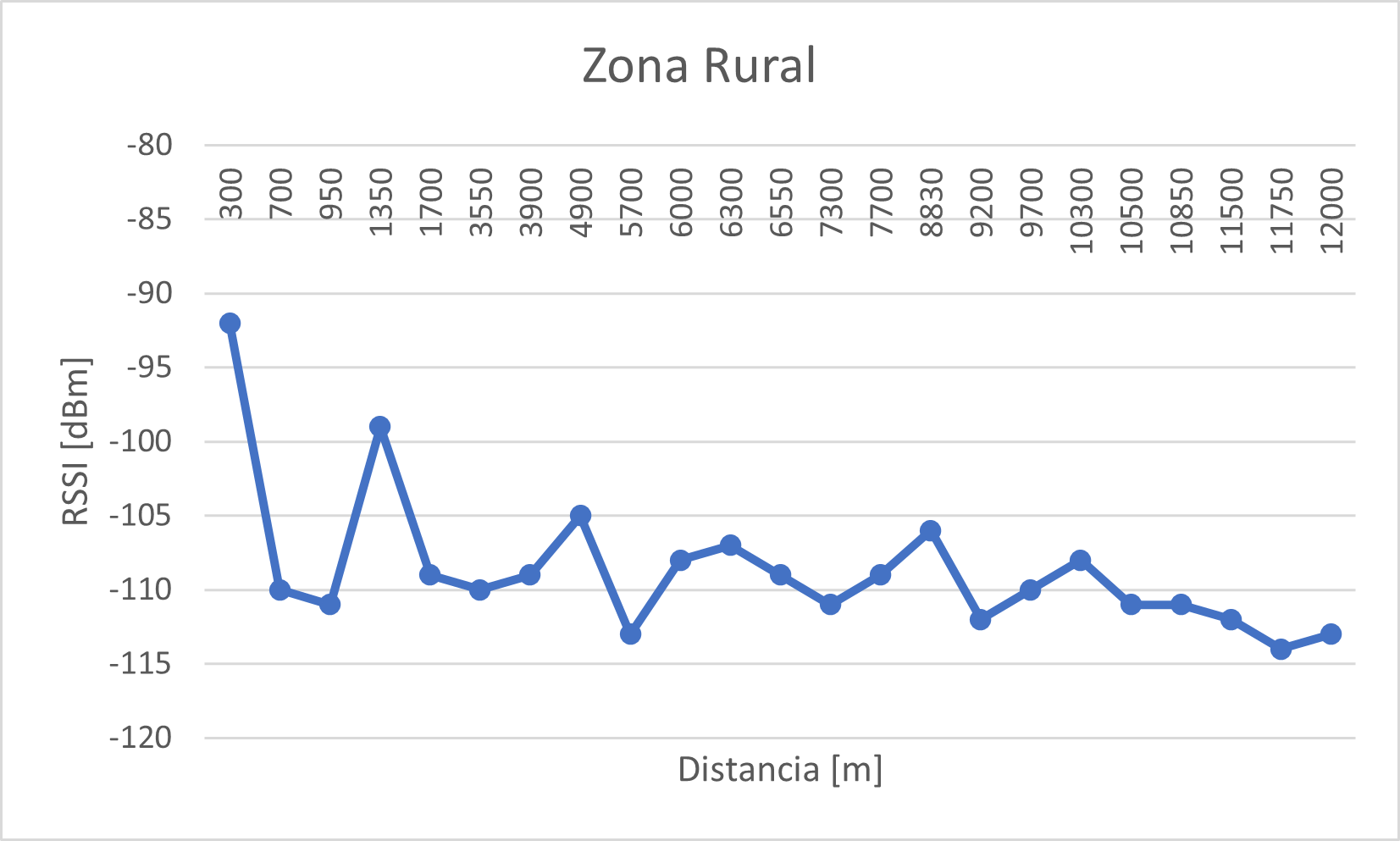  Zona rural
Tecnología LoRa dentro del campus
Resultados
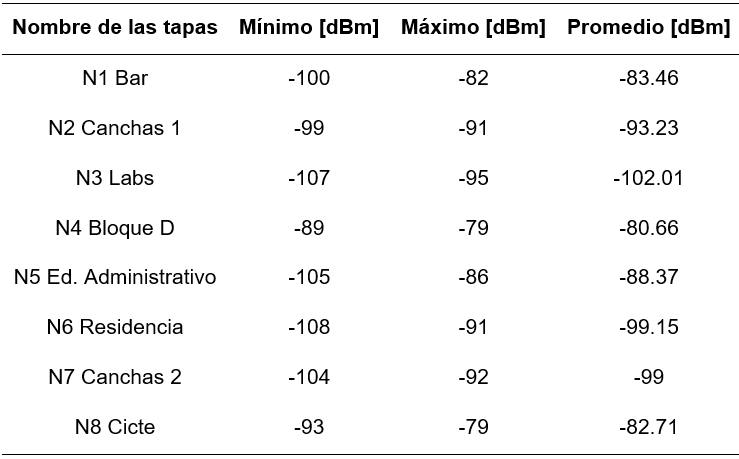 Tecnología WiFi dentro del campus
Resultados
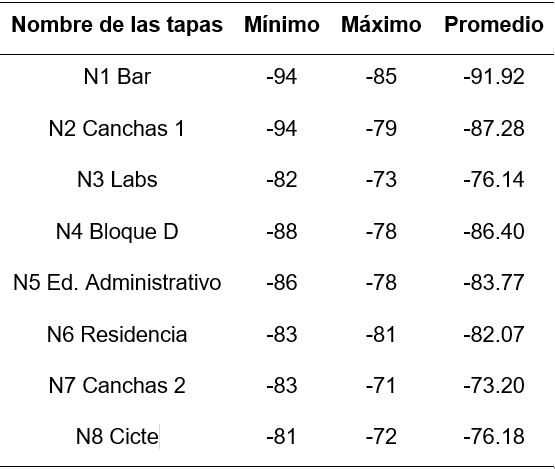 Costos
Resultados
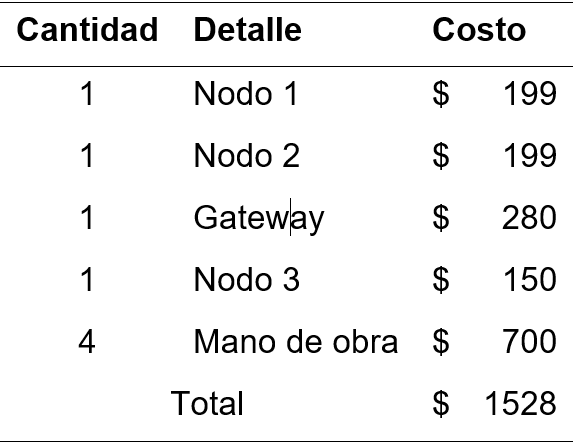 Conclusiones
Conclusiones
Recomendaciones
Trabajos Futuros
DEPARTAMENTO DE ELÉCTRICA, ELECTRÓNICA Y TELECOMUNICACIONES
Carrera de Ingeniería en Electrónica y Telecomunicaciones
Diseño de un prototipo IoT para la monitorización de la infraestructura civil subterránea
Autores: Jiménez González Brenda Silvana
                 Moposita Zavala Christian Xavier
Director: Ing. Luis Hernán Montoya